ООП ДО и ФОП ДО: сходство и различие 








г. Невинномысск 2022
План-график по переходу на ФОП – 6 направлений1) организационно-управленческоеобеспечение;2) нормативно-правовоеобеспечение;3) кадровое обеспечение;4) методическое обеспечение;5) информационное обеспечение;6) финансовое обеспечение.
Целевой раздел содержит:
цель, задачи, принципы, планируемые результаты, педагогическую диагностику
Спасибо за внимание!
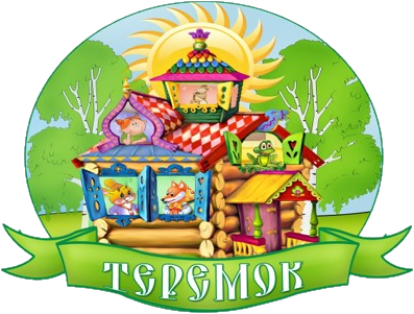